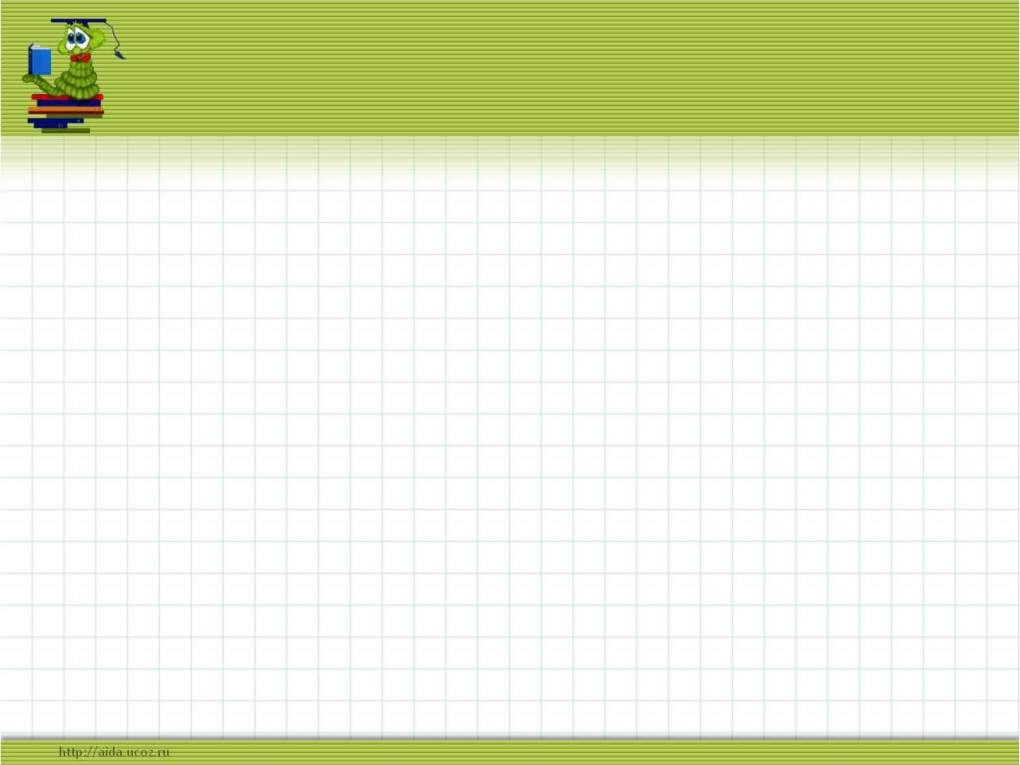 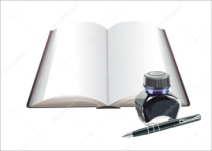 Изложение4 класс
по произведению Г.К. Паустовского
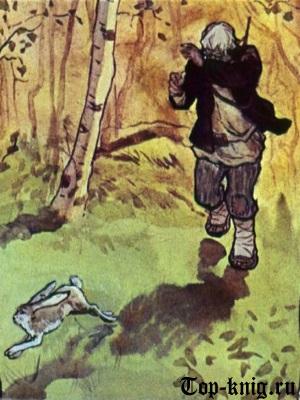 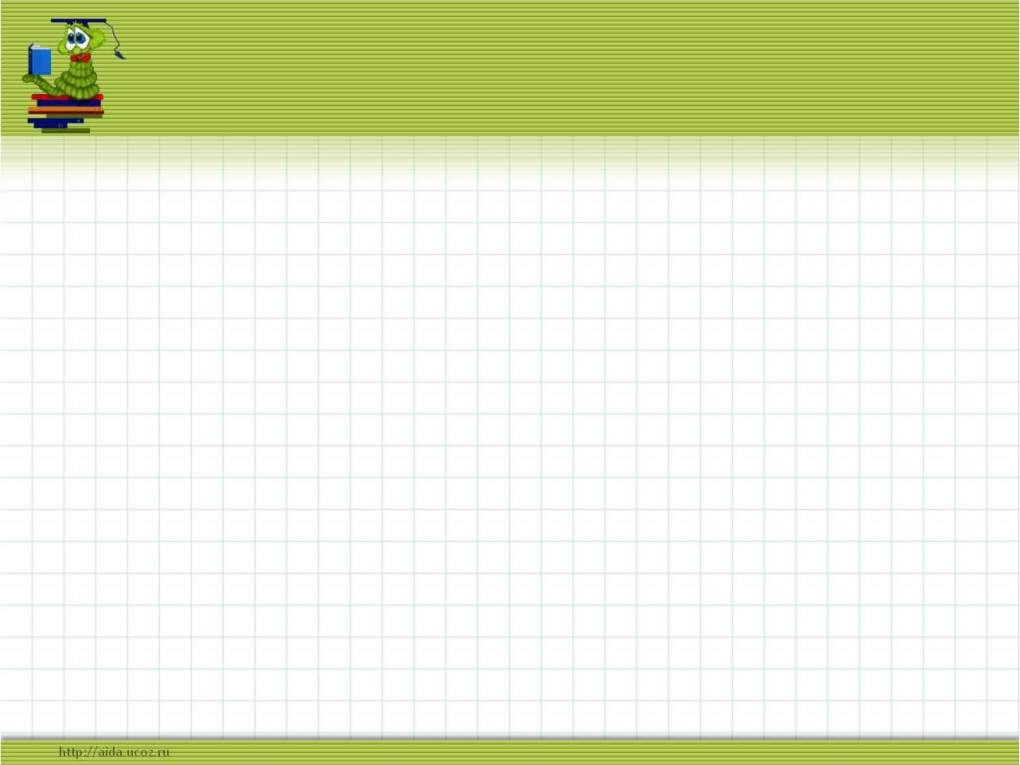 Константин Георгиевич Паустовский1892-1968 г.
Русский писатель. 
Автор рассказов и повестей о природе 
для детей и взрослых.
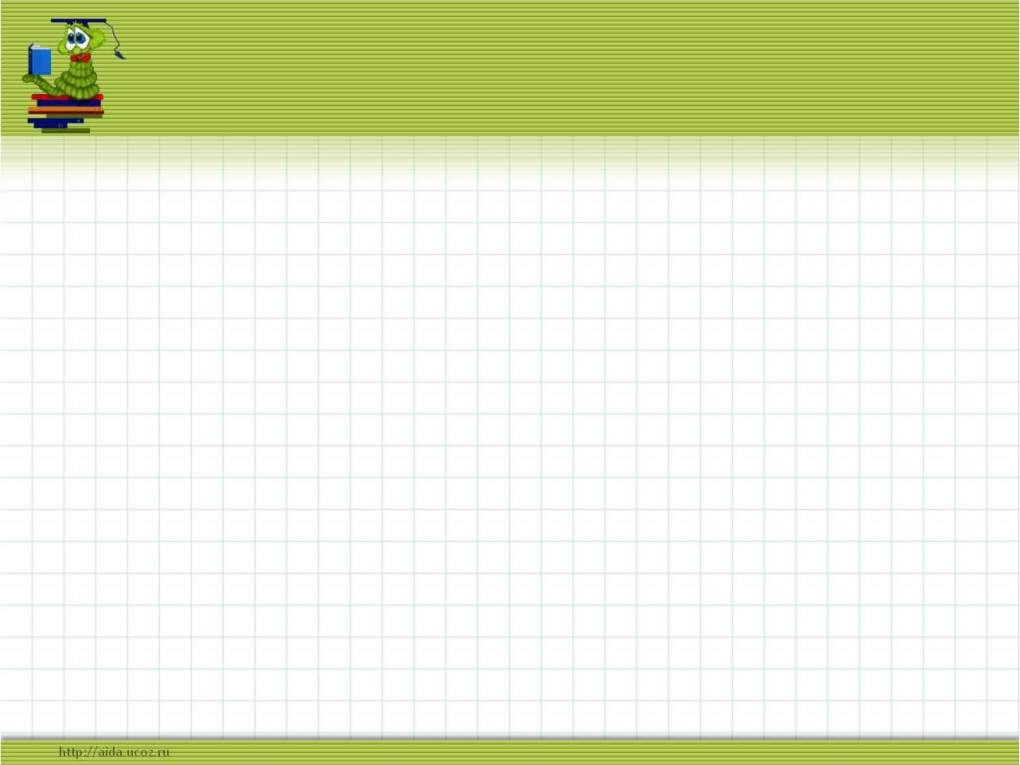 К.Г. Паустовский любил путешествовать. Изъездил всю Россию. 
Особое место в творчестве Паустовского занимает Мещерский край. 
Был на Кавказе и в Крыму. 
Подолгу жил в маленьком городке Старый Крым (сейчас там его дом-музей).
Рассказы и повести проникнуты большой любовью к родной земле. 
Задушевные, поэтичные, они говорят о взаимоотношениях человека и природы. 
Особое место в творчестве писателя занимают рассказы и сказки о природе и животных для детей. Среди них: «Теплый хлеб», «Стальное колечко», «Заячьи лапы», «Барсучий нос», «Кот Ворюга» и многие другие.
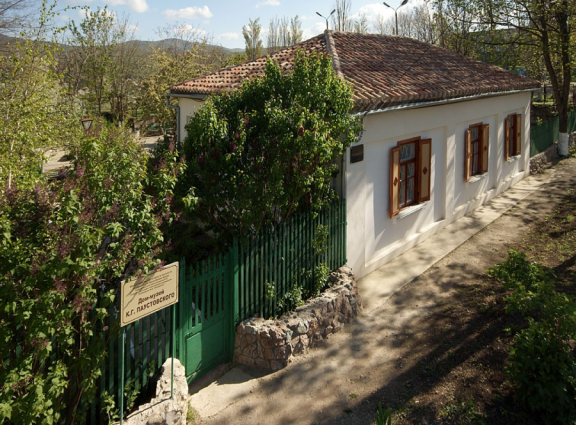 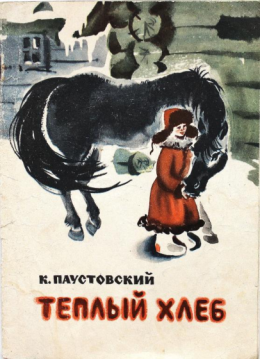 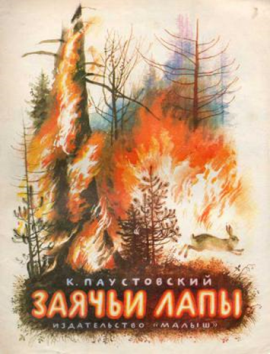 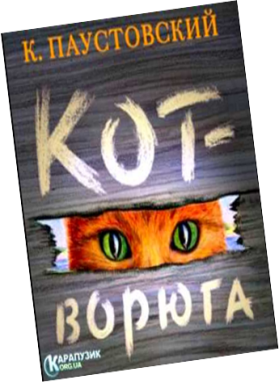 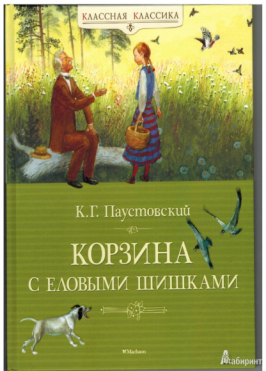 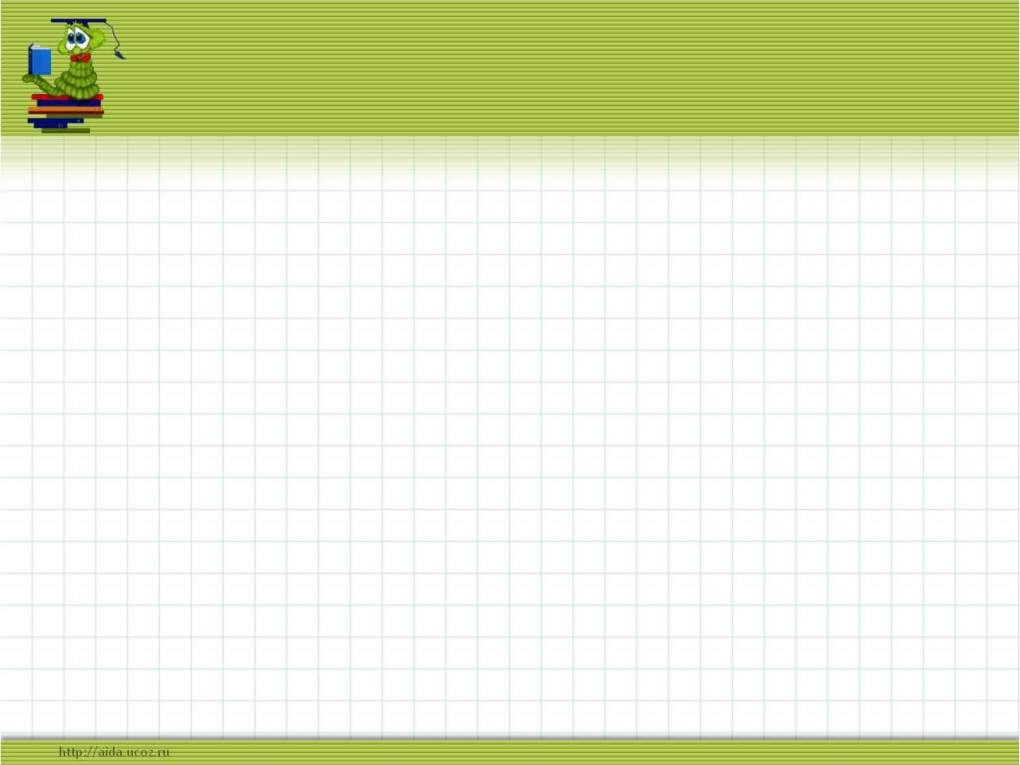 Учебник стр. 119, упр. № 253
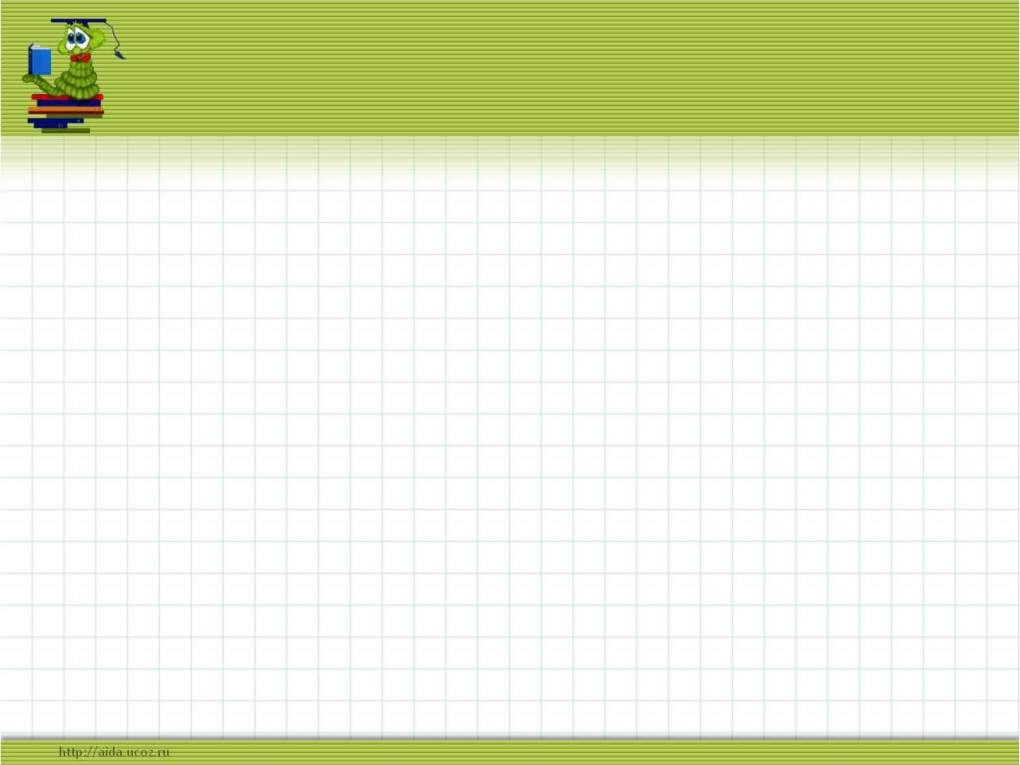 Определи тип текста?
Какова тема текста? Главная мысль?
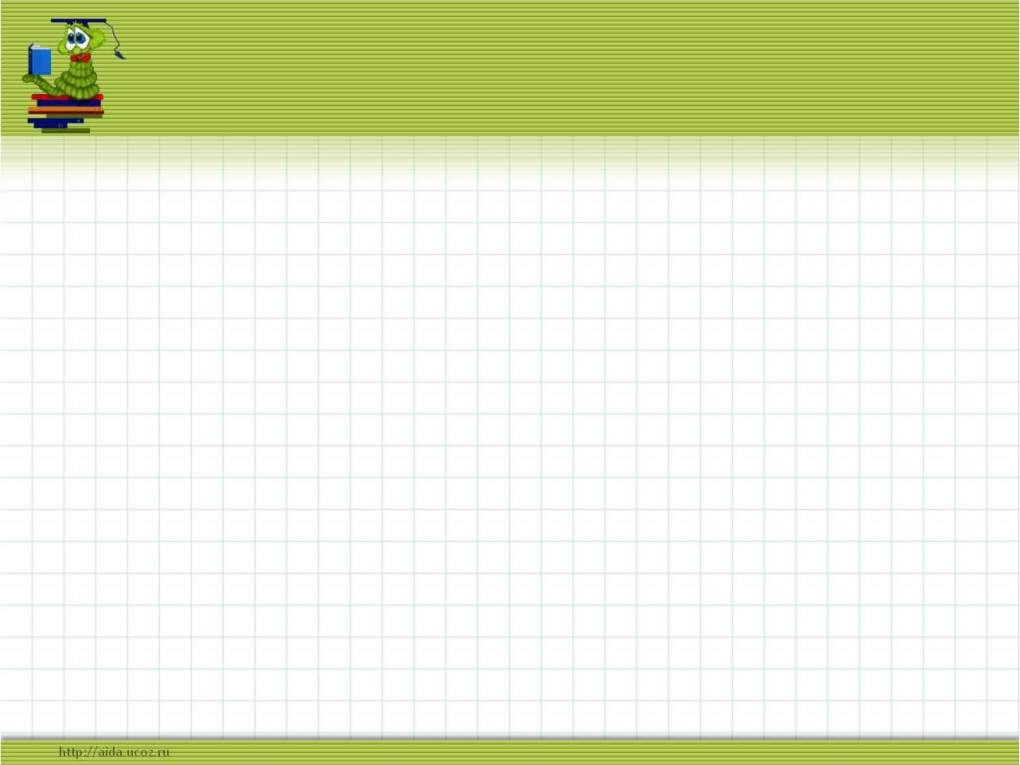 Работа над произведением
Как заяц спас охотника во время лесного пожара. 

Людям надо бережно относиться к братьям своим
меньшим. Животные тоже могут помочь человеку и даже спасти.
1.Тема:

2.Основная мысль текста:
Изложение – повествованиеДлинноухий спаситель
План
    1. Лесной пожар.
    2.Огонь идёт на деда.
    3.Радостная встреча с зайцем.
    4. Спасение.
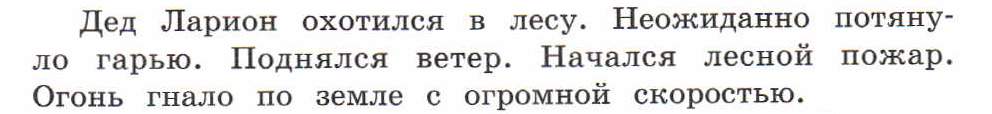 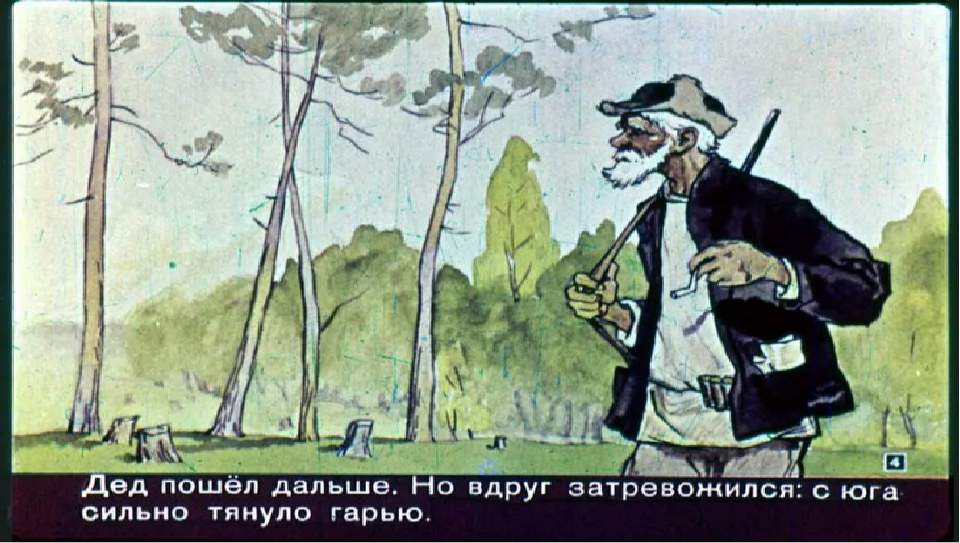 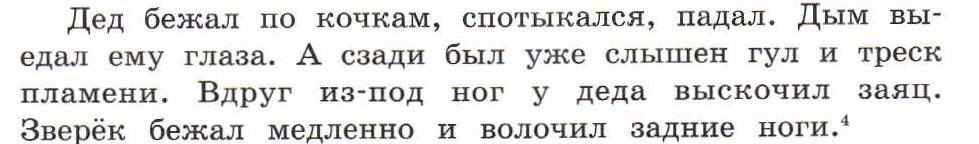 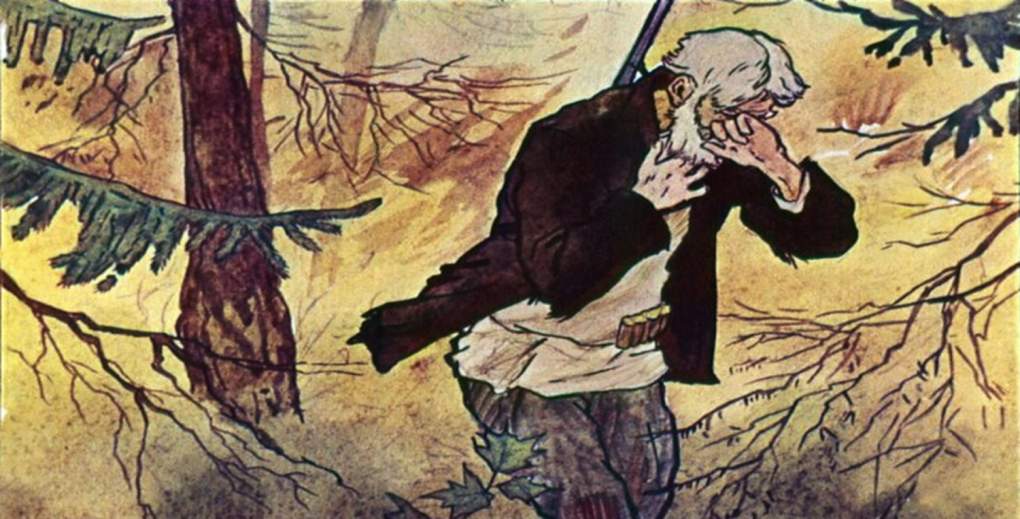 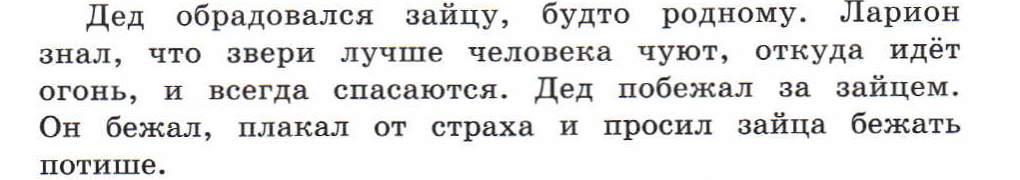 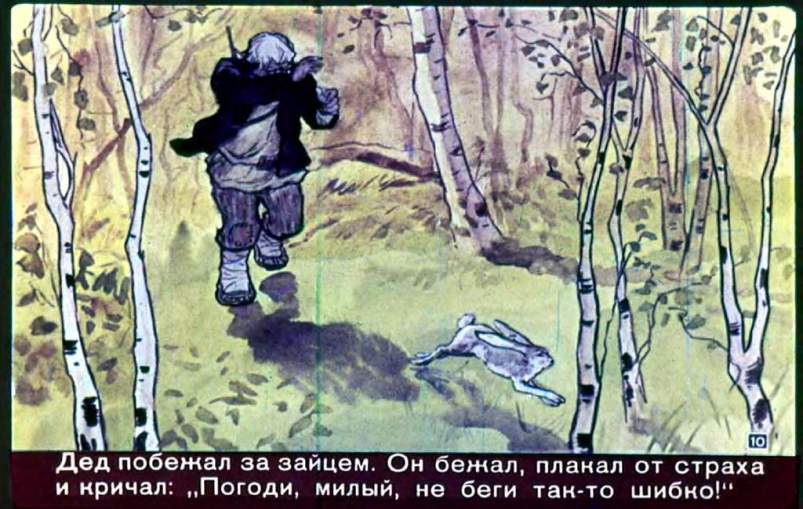 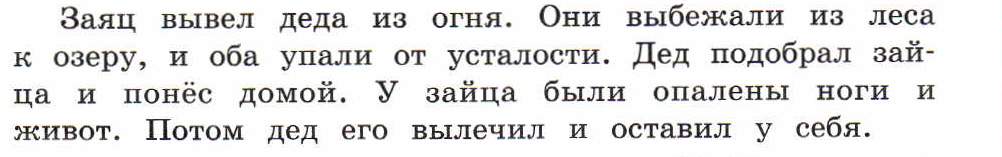 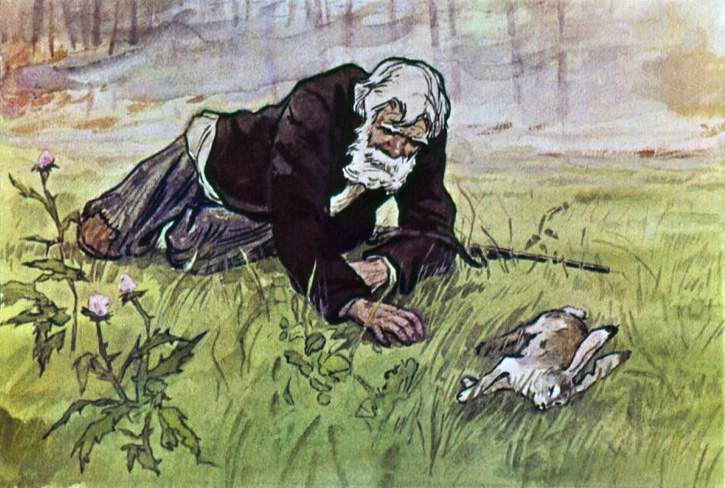 Вопросы            Словарь
1.Кто охотился в лесу?
2. Как начался лесной пожар?
3. Что делал дед Ларион?
4. Кто выскочил из-под ног у деда?
5.Как бежал зверёк? Почему?
6. Обрадовался ли дед зайцу?

7. Что знал дед Ларион про       зверей?
8. О чём просил Ларион, когда бежал за зайцем?
9. Вывел ли заяц деда из огня?
10. Куда они выбежали?
11.Забрал ли дед зайца домой? Почему?
Дед Ларион, 
неожиданно потянуло гарью, 
начался, огонь гнало;
по кочкам, спотыкался, 
падал, дым выедал ему глаза ,
вдруг, медленно и волочил, задние ноги; , будто родному, 
что звери лучше чуют, откуда идёт огонь, и всегда спасаются,
бежать потише;
из леса, оба упали от усталости, 
опалены ноги и живот, потом дед,  
его вылечил.
Синонимы
старый лесной житель, охотник, старик, он 

зайчонок, зверёк, косой, длинноухий, спаситель

сливающийся шум.

обгорели, подпалились
Дед Ларион – 

Заяц –

Гул - 

Опалены -
-        Открой тетрадь!         Запиши число!             Изложение.             План:        1. Лесной пожар.       2.Огонь идёт на деда.       3.Радостная встреча с зайцем.       4. Спасение.
Памятка «Как проверить изложение»
1. Написав текст, перечитай его.
2. Ответь себе на вопросы:
•	Удалось ли тебе передать основное содержание текста?
•	Все ли пункты плана отражены?
•	Написан ли каждый абзац с красной строки?
•	Нет ли повторений?
3. Проверь правильность написания слов в каждом предложении.
4. Проверь постановку знаков препинания в предложениях.
5. Если требуются исправления, сделай их.